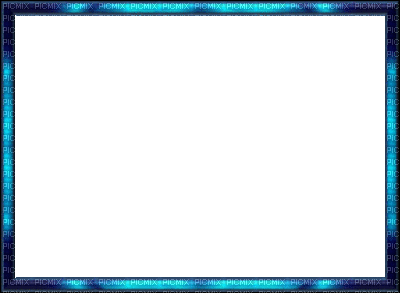 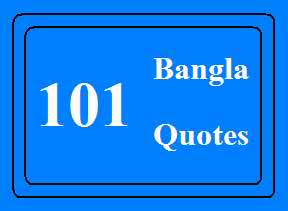 স্বাগতম
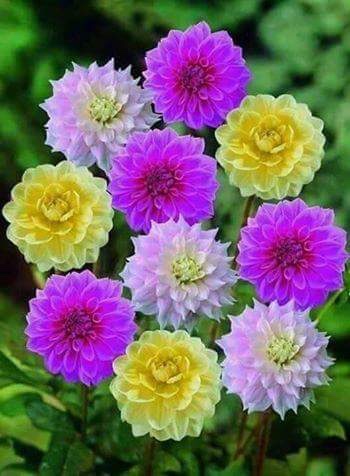 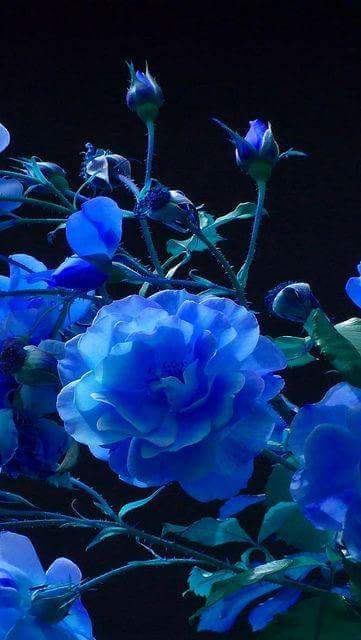 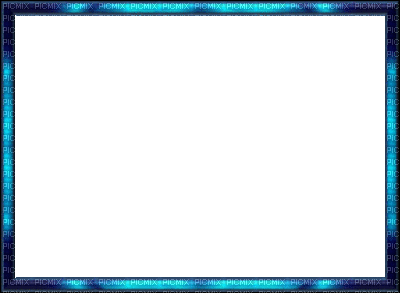 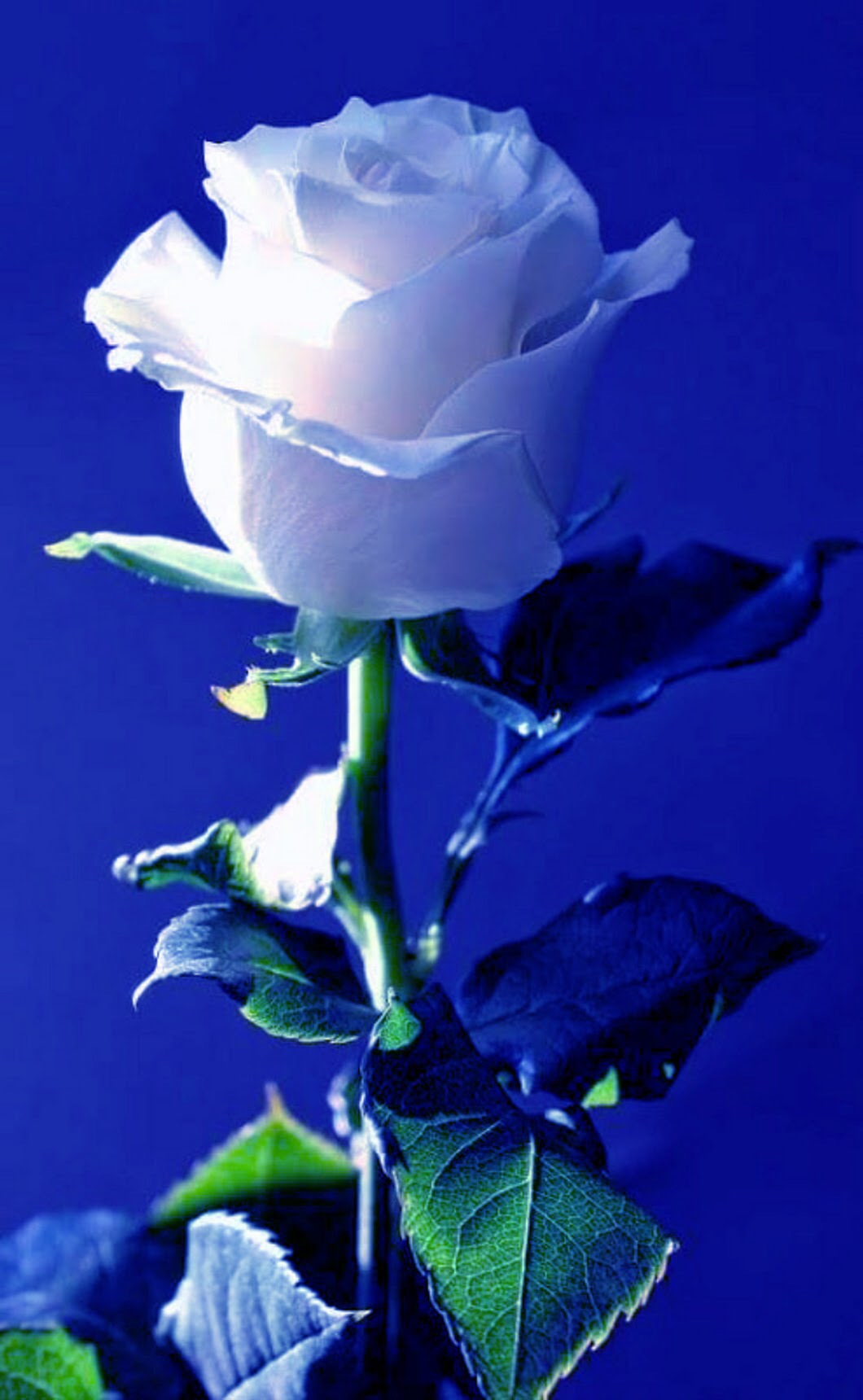 কেমন আছও সবাই?
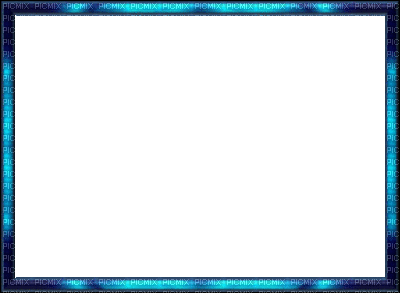 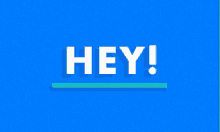 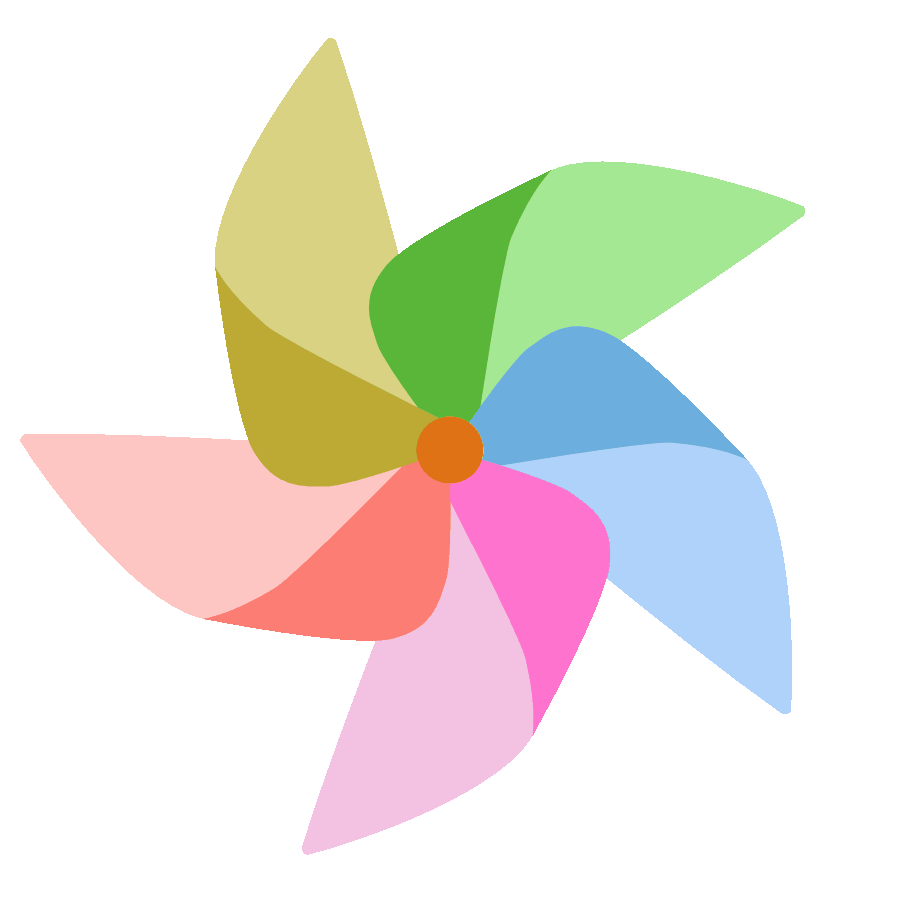 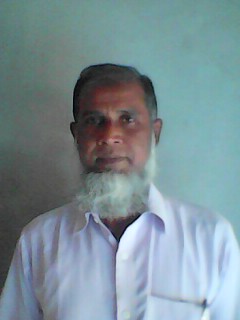 শিক্ষক পরিচিতি
এম, এ , করিম পি কে     সহকারী শিক্ষক
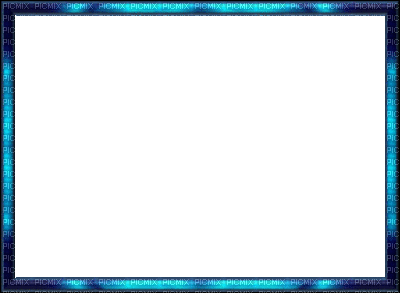 পাঠ পরিচিতি
শ্রেণিঃ-সপ্তম
বিষয়ঃ-বাংলা ২য় পত্র
সময়ঃ৫৫মিনিট
তারিখঃ-১২-১১-২০১৬ইং।
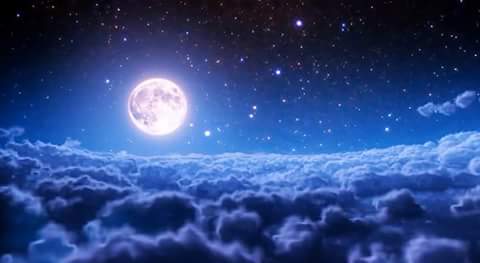 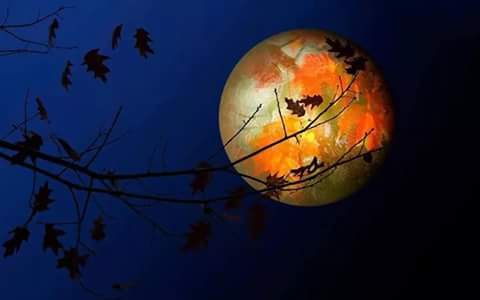 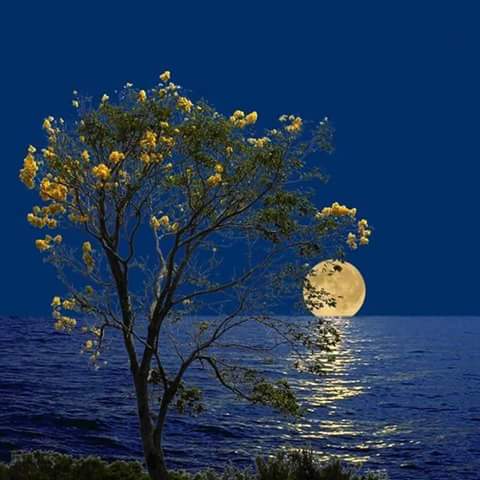 নীল যে আকাশ =নীলাকাশ
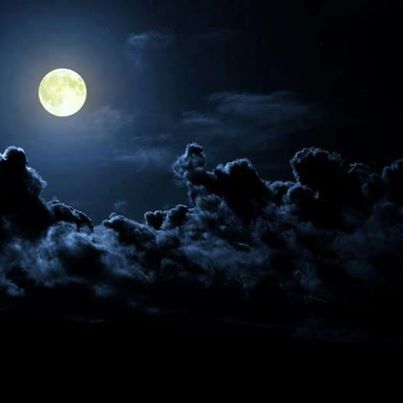 কাজলের ন্যায় কালো =কাজলকালো
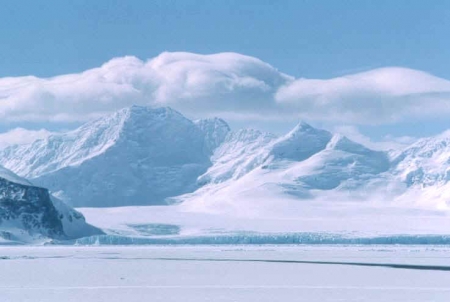 তুষারের ন্যায় শুভ্র=তুষারশুভ্র
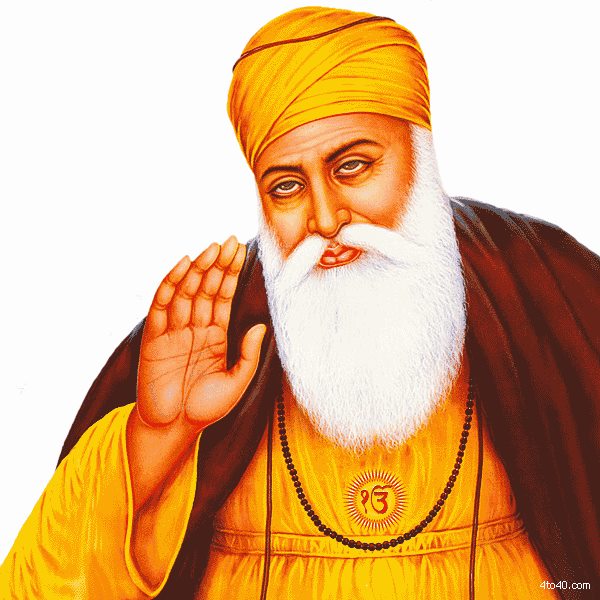 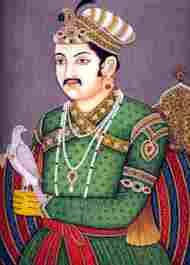 যিনি রাজা তিনিই ঋষি =রাজর্ষী
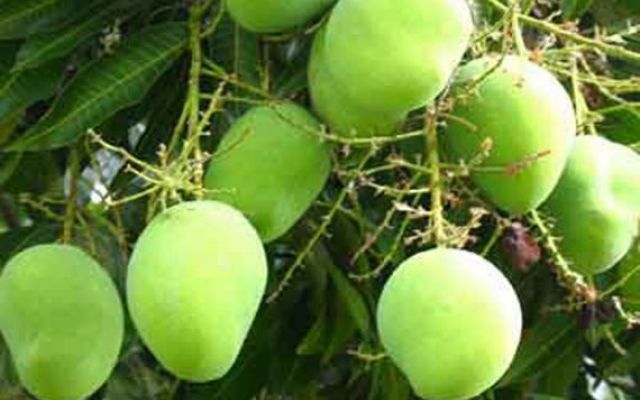 যাহা কাঁচা তাহাই মিঠা=কাঁচামিঠা
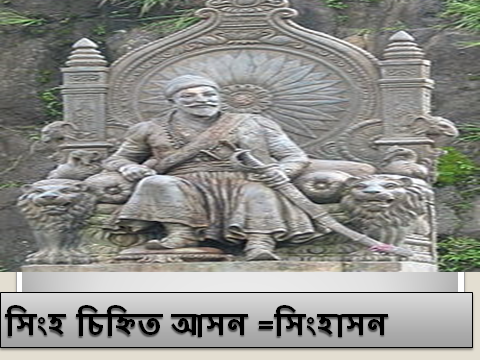 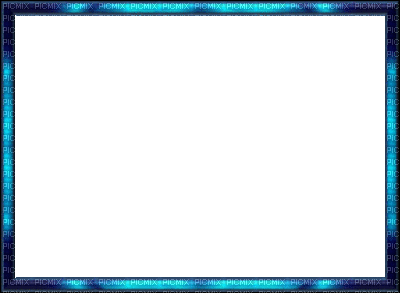 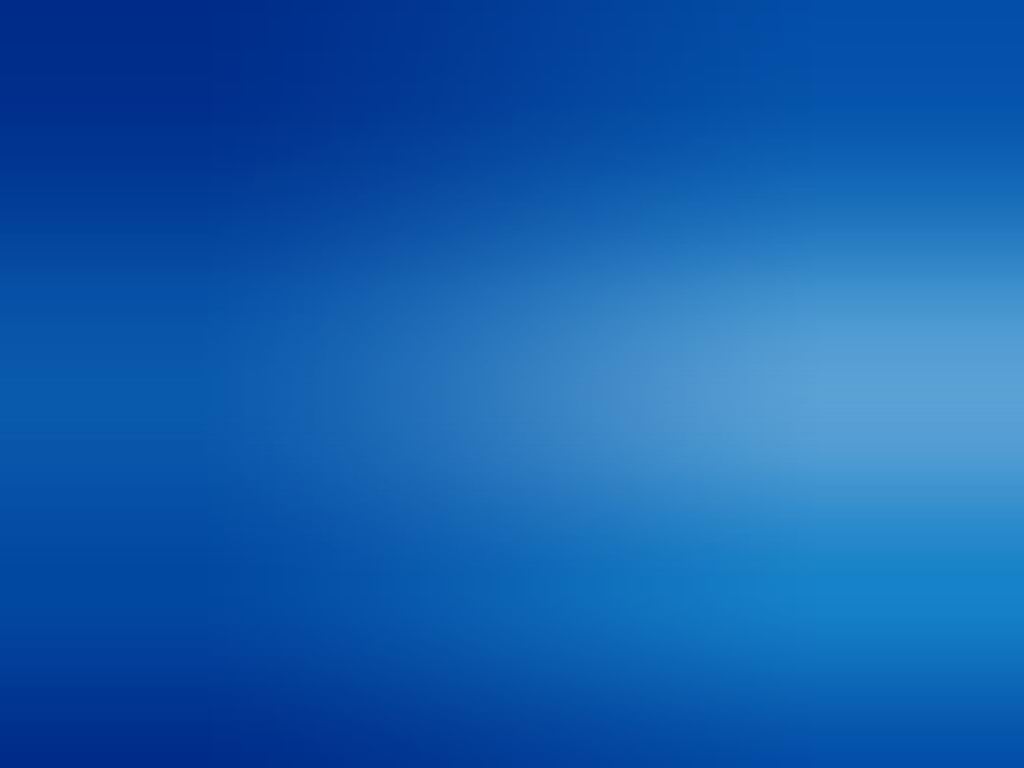 আজকের পাঠ
তৃতীয় অধ্যায়
ষষ্ঠ পরিচ্ছেদ 
    এর
সমাস
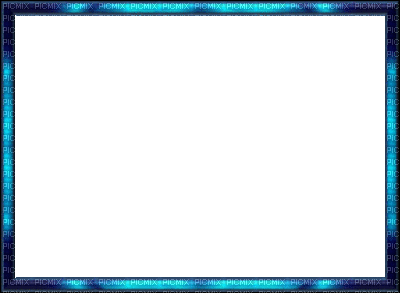 শিখনফল
আজকের  পাঠশেষে শিক্ষার্থীরা-
১।সমাসের সংজ্ঞা লিখতে পারবে ।
২।সমাসের প্রকারভেদ ব্যাখ্যা করতে পারবে।
৩।উদাহরণসহ সমস্তপদ,সমস্যমানপদ ও ব্যাসবাক্য  কী তা বর্ণনা করতে পারবে।
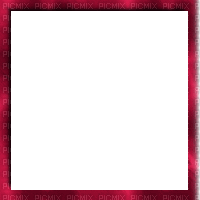 শহীদদের জন্য নির্মিত মিনার =শহীদমিনার
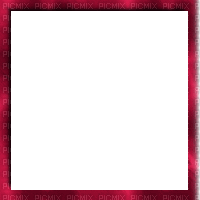 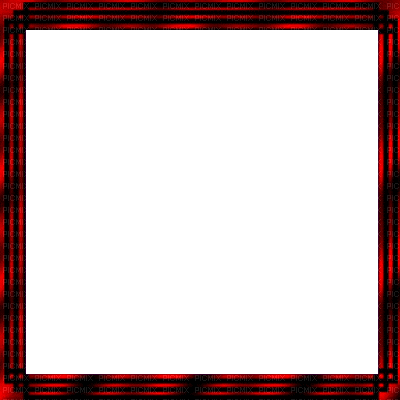 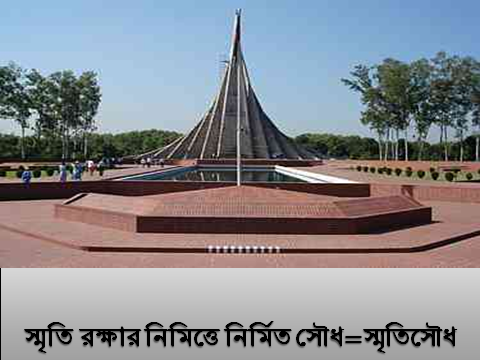 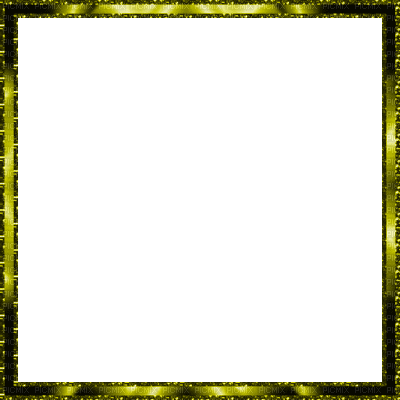 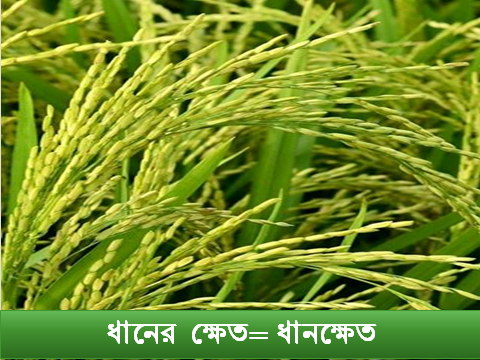 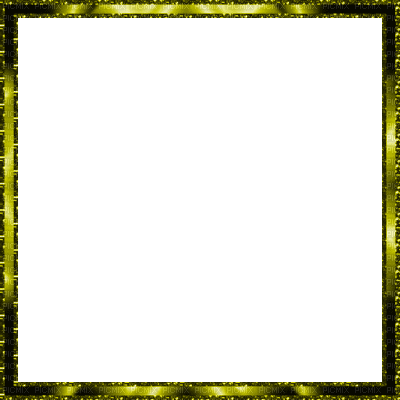 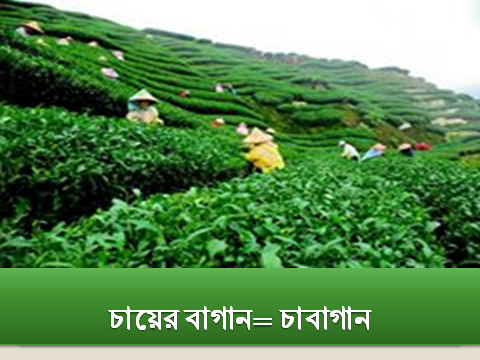 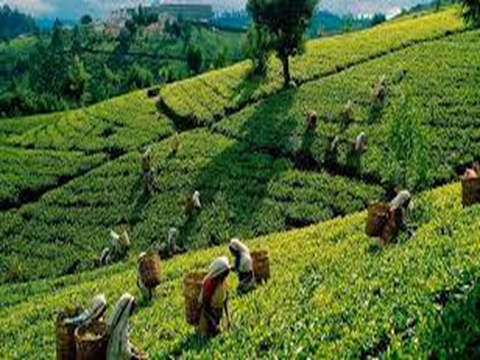 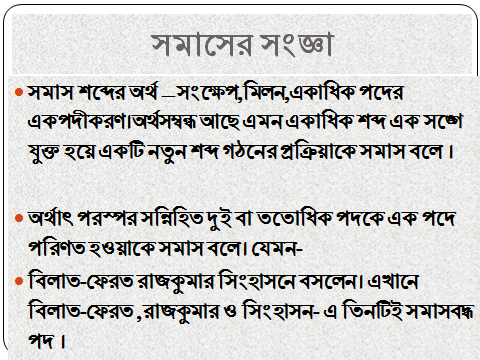 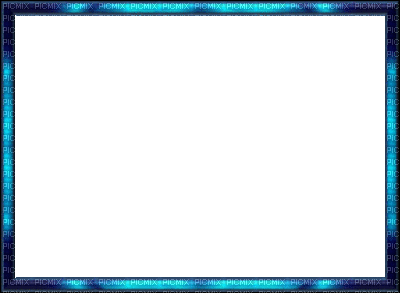 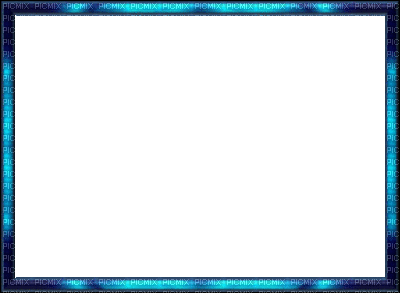 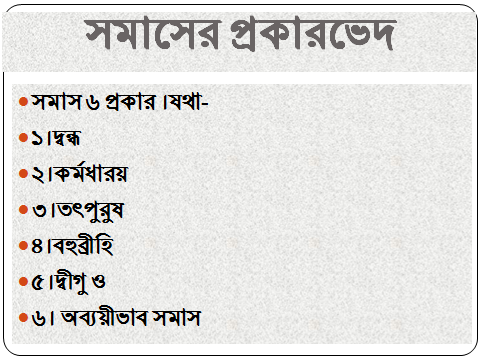 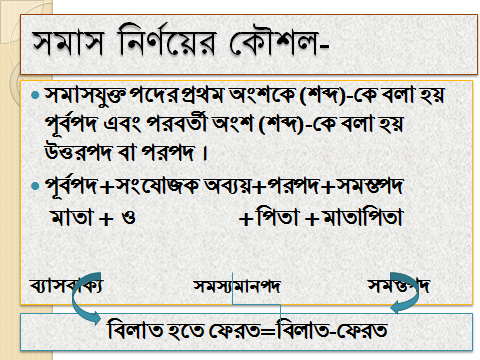 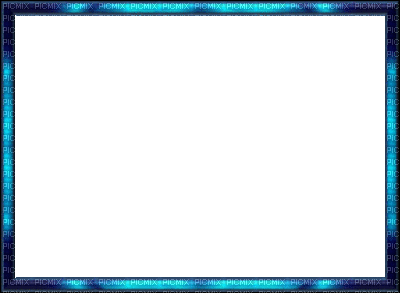 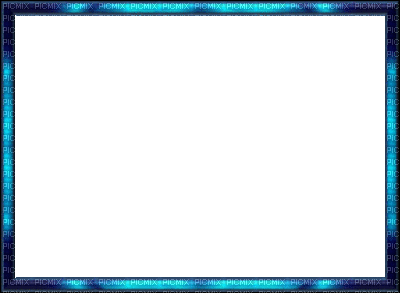 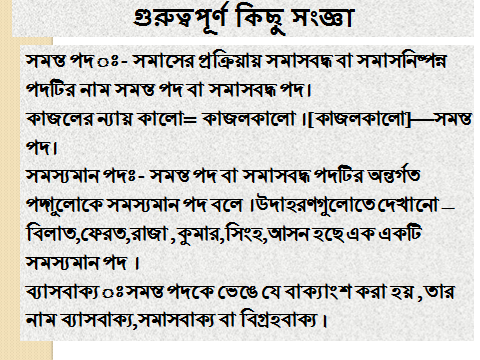 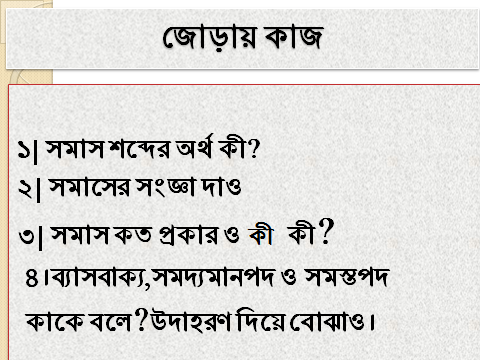 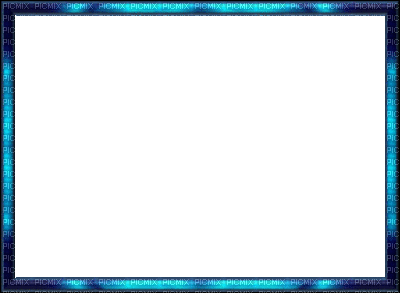 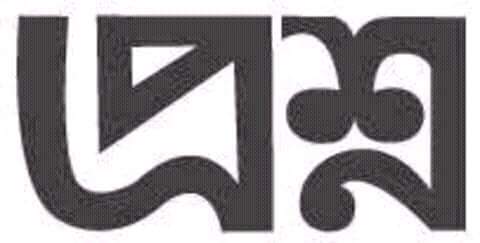 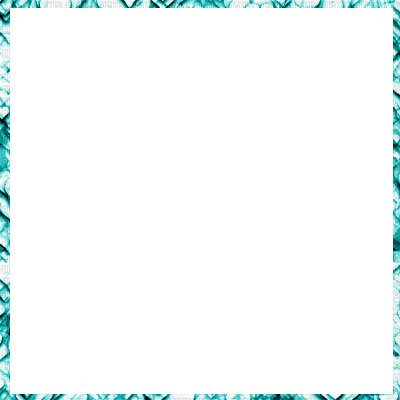 মূল্যায়ন
১।সমাস শব্দের অর্থ কী?
২।সমাস কত প্রকার ও কী কী ?
৩।সমস্যমানপদ কাকে বলে উদাহরণসহ বল।
৪।সমস্তপদ ও ব্যাসবাক্য ব্যাখ্যাসহ  উদাহরণ দাও।
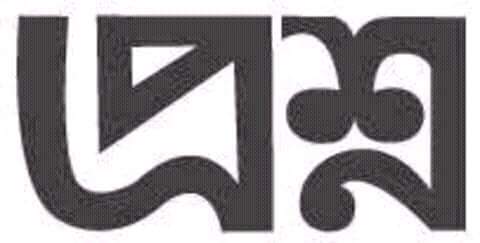 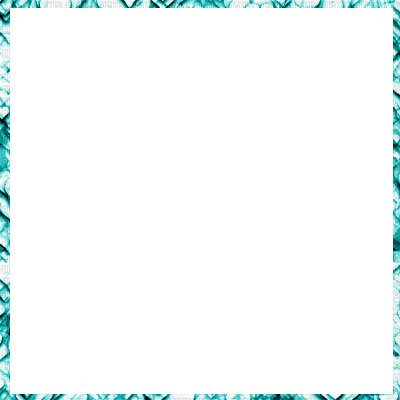 বাড়ির কাজ
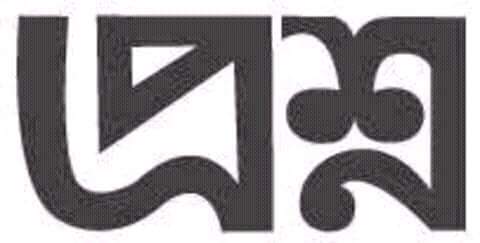 বাংলা ভাষায় সমাসের প্রয়োজনীয়তা  বর্ণনা কর।
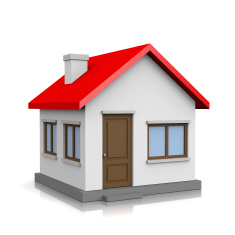 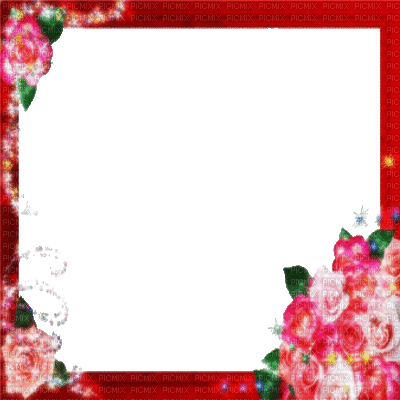 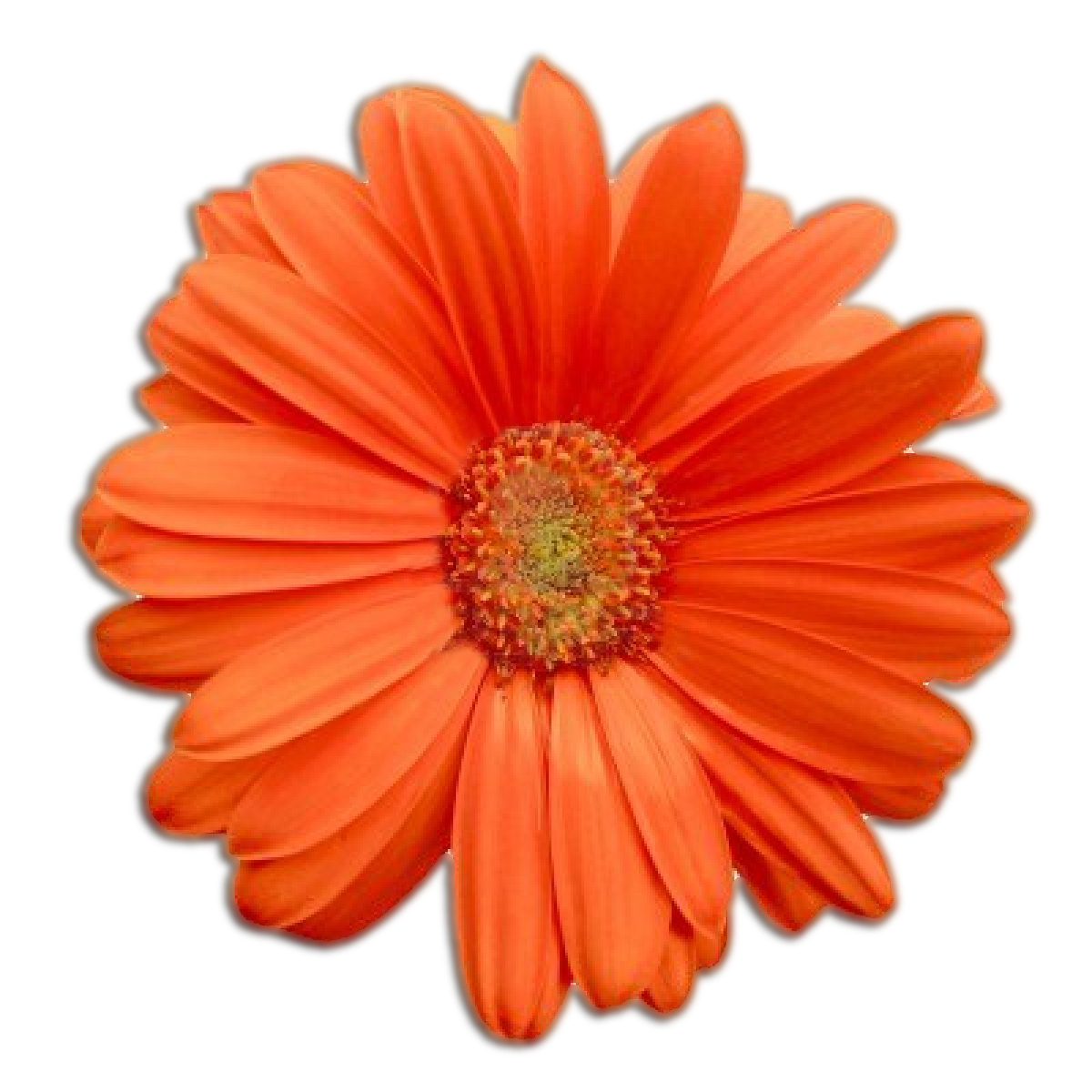 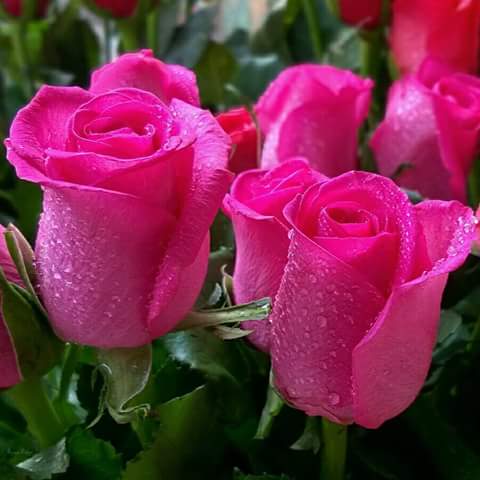 ধন্যবাদ
ধন্যবাদ